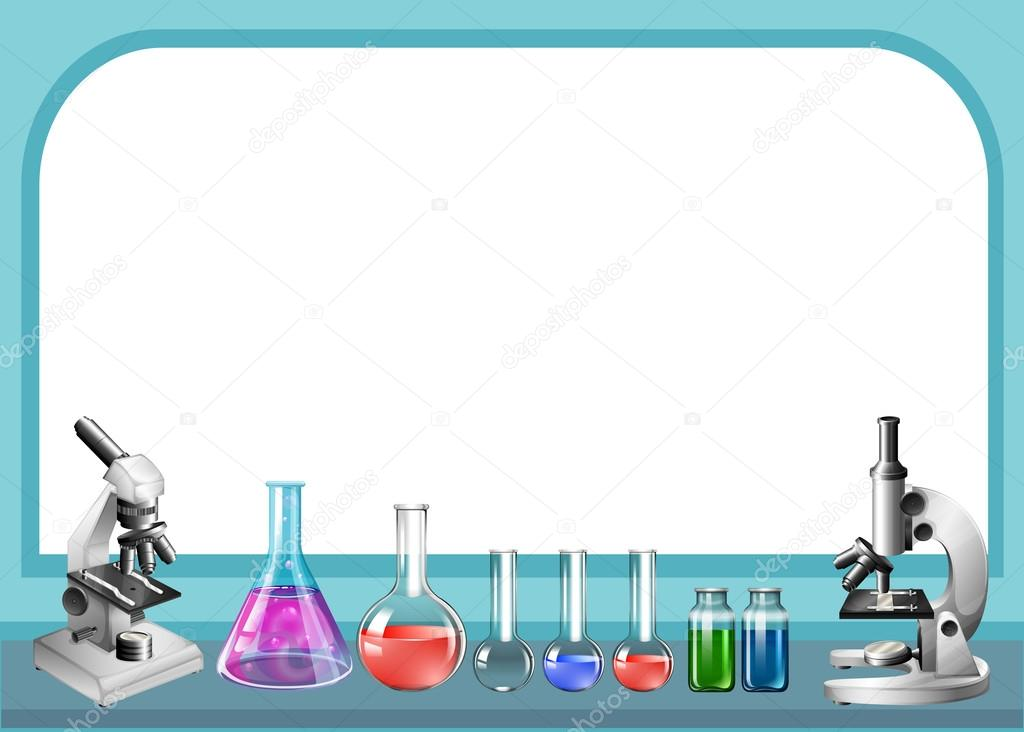 Муниципальное дошкольное образовательное учреждение
  «Детский сад №24

 Краткосрочный исследовательско – творческий проект


«Лето для экспериментов на прогулке с детьми от 5 до 7 лет»
            
                                                          Выполнили:
                                                                                                        Воспитатели  I кв. категории
                                                          Базанова И.В.
                                                                                                                                   Ярцева Я.В.
15.07.2021 год
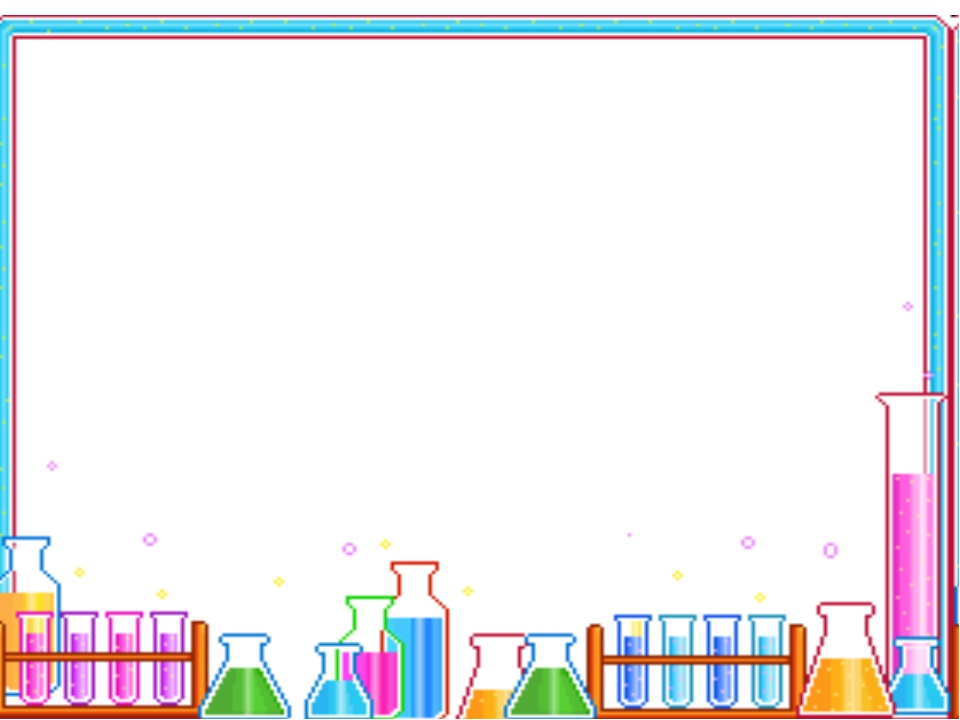 АКТУАЛЬНОСТЬ ПРОЕКТА
«Самое лучшее открытие – то, которое ребенок делает сам»
                                                                           Ральф У. Эмерсон
Дети часто любят экспериментировать. Исследовательская деятельность вызывает огромный  интерес у детей. Исследования предоставляют возможность ребенку самому найти ответы на вопросы «как?» и «почему?». Неутолимая жажда новых впечатлений, любознательность,  постоянное стремление экспериментировать, самостоятельно искать новые сведения о мире рассматриваются как важнейшие черты детского поведения.
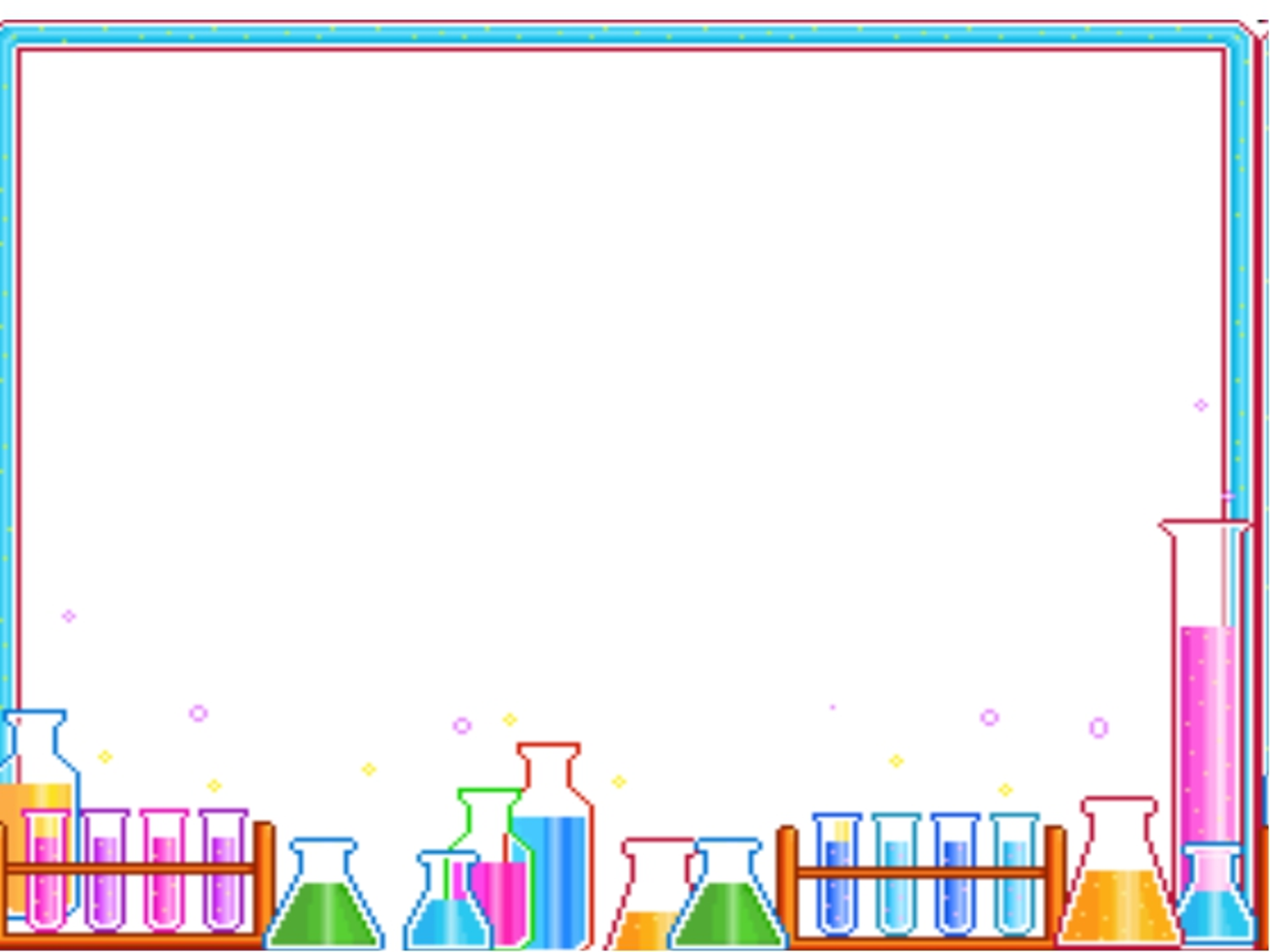 ЦЕЛЬ ПРОЕКТА
Создать  условия с целью привлечения к совместной 
познавательной деятельности с использованием опытов и экспериментов с водой, песком и воздухом.
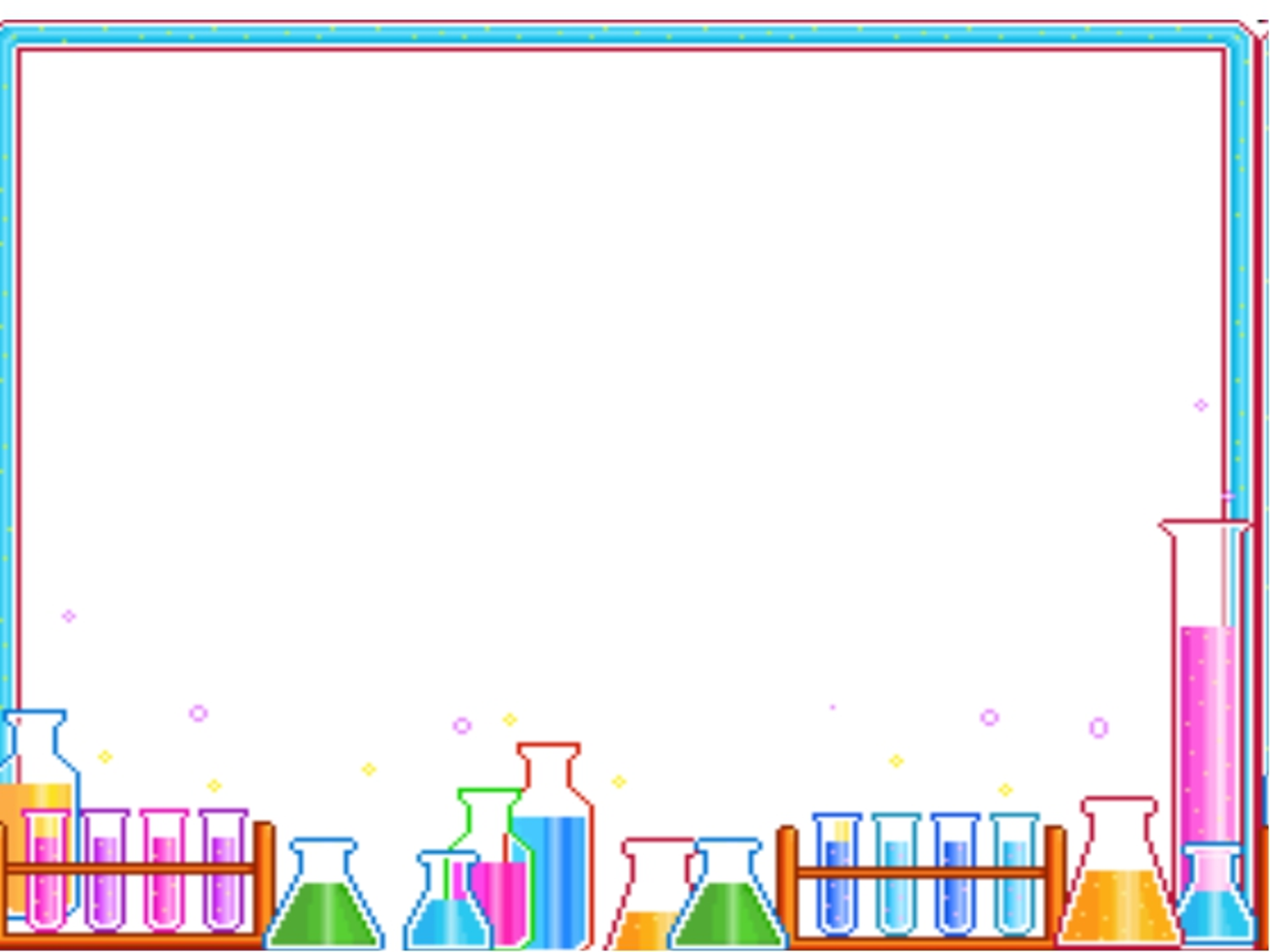 ЗАДАЧИ
Формировать у детей дошкольного возраста диалектическое мышление, то есть способности видеть многообразие мира в системе взаимосвязей и взаимозависимости.
Развивать наблюдательность, мышление, память, умение анализировать, сравнивать, обобщать, устанавливать причинно-следственные связи, делать выводы, обогащать словарный запас детей, развивать речь.
Развивать  эмоционально-ценностное отношение к окружающему миру
Воспитывать интерес детей к экспериментальной деятельности.
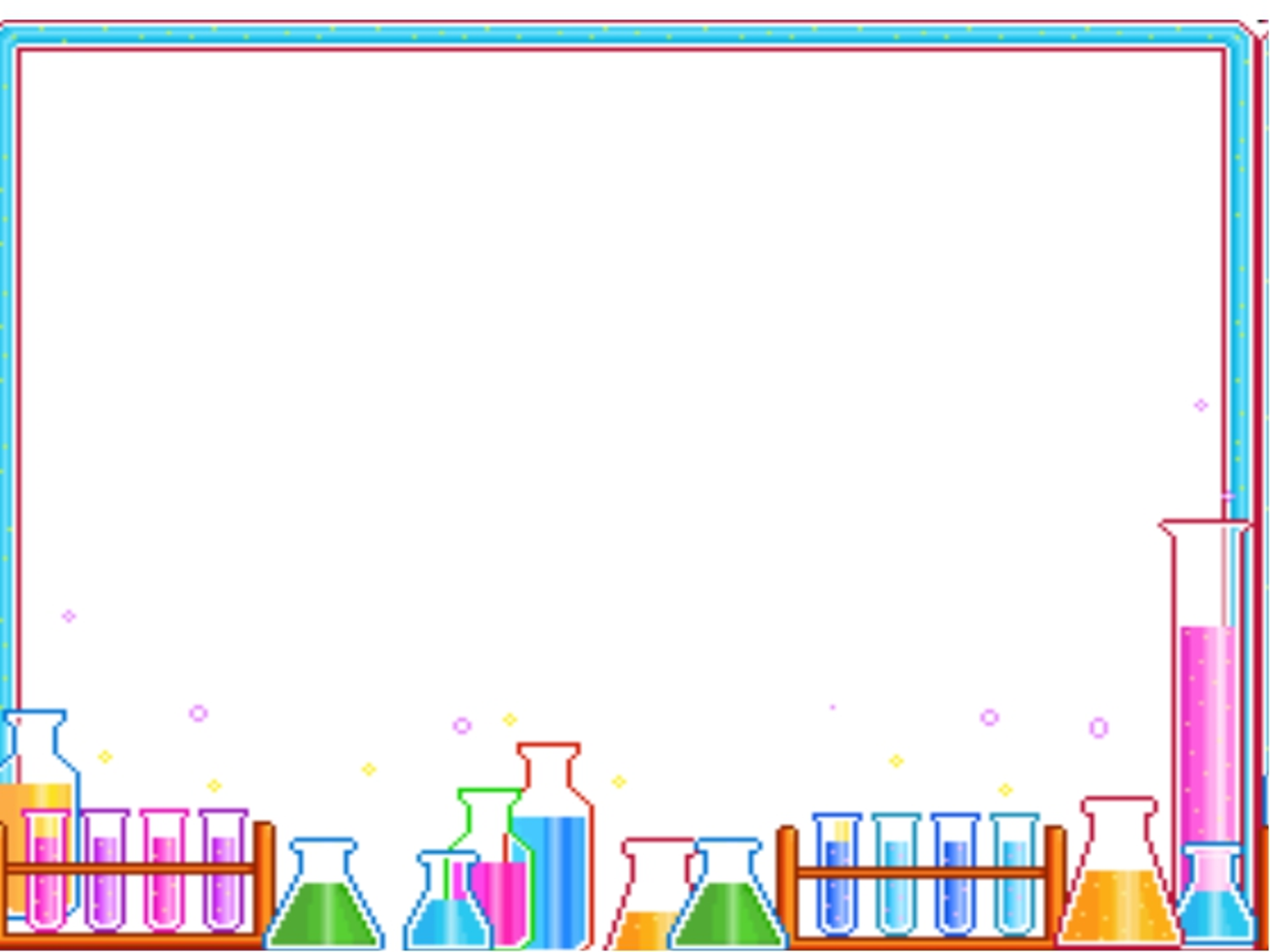 ПАСПОРТ ПРОЕКТА
Вид проекта:
Исследовательско-творческий


Продолжительность:
Краткосрочный
(12 июля – 16 июля 2021 года)


Участники:
дети в возрасте от 5 до 7 лет, воспитатели
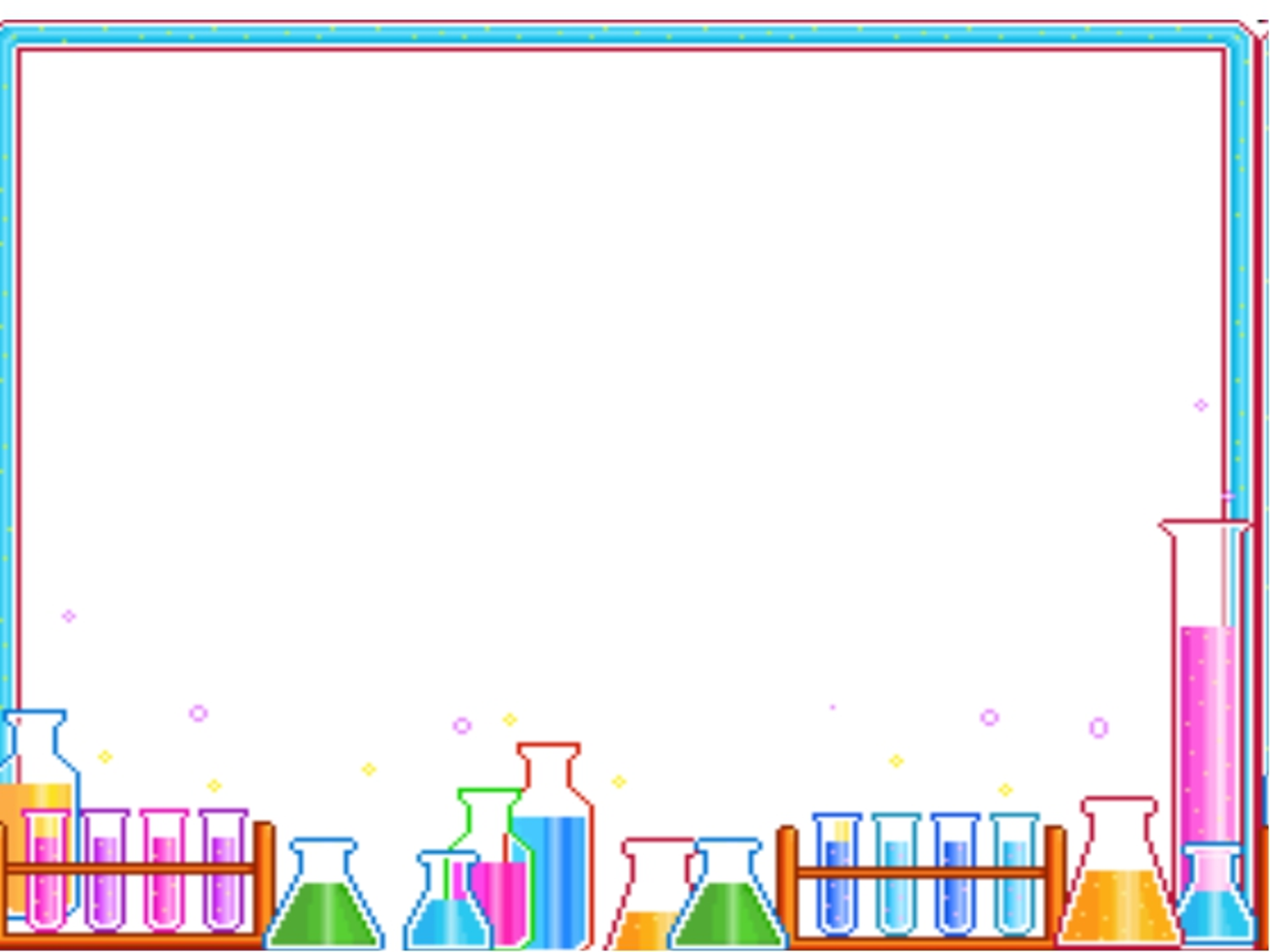 Этапы проекта
1 этап
ПОДГОТОВИТЕЛЬНЫЙ
2 этап
ОСНОВНОЙ
3 этап
ЗАКЛЮЧИТЕЛЬНЫЙ
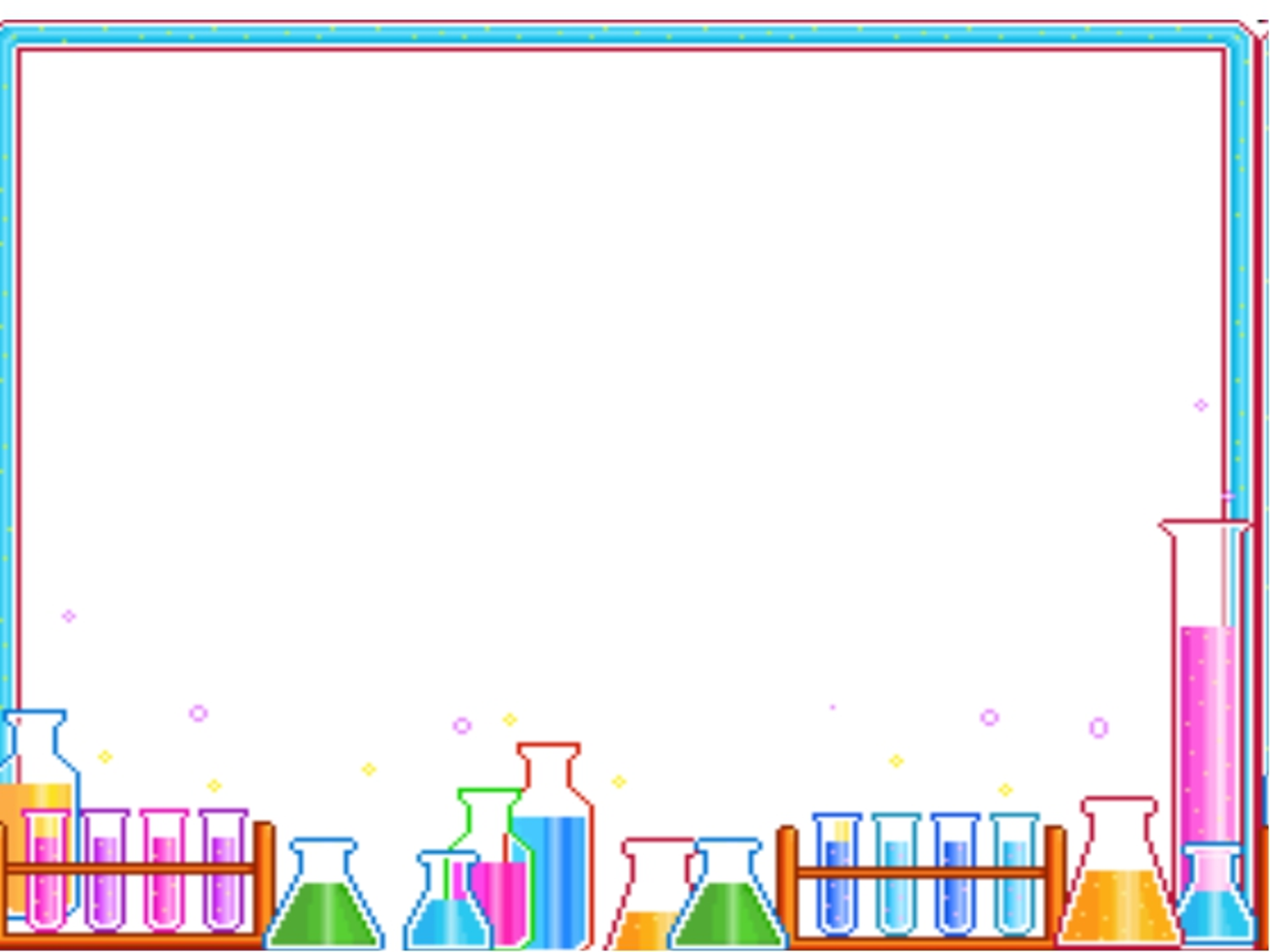 ПОДГОТОВИТЕЛЬНЫЙ ЭТАП
Цель: создание условий для проведения эксперимента
ИЗУЧИТЬ МЕТОД -  ЛИТЕРАТУРУ
СОСТАВИТЬ ПЛАН РАБОТЫ
ПОДБОР  ОБОРУДОВАНИЯ И МАТЕРИАЛА
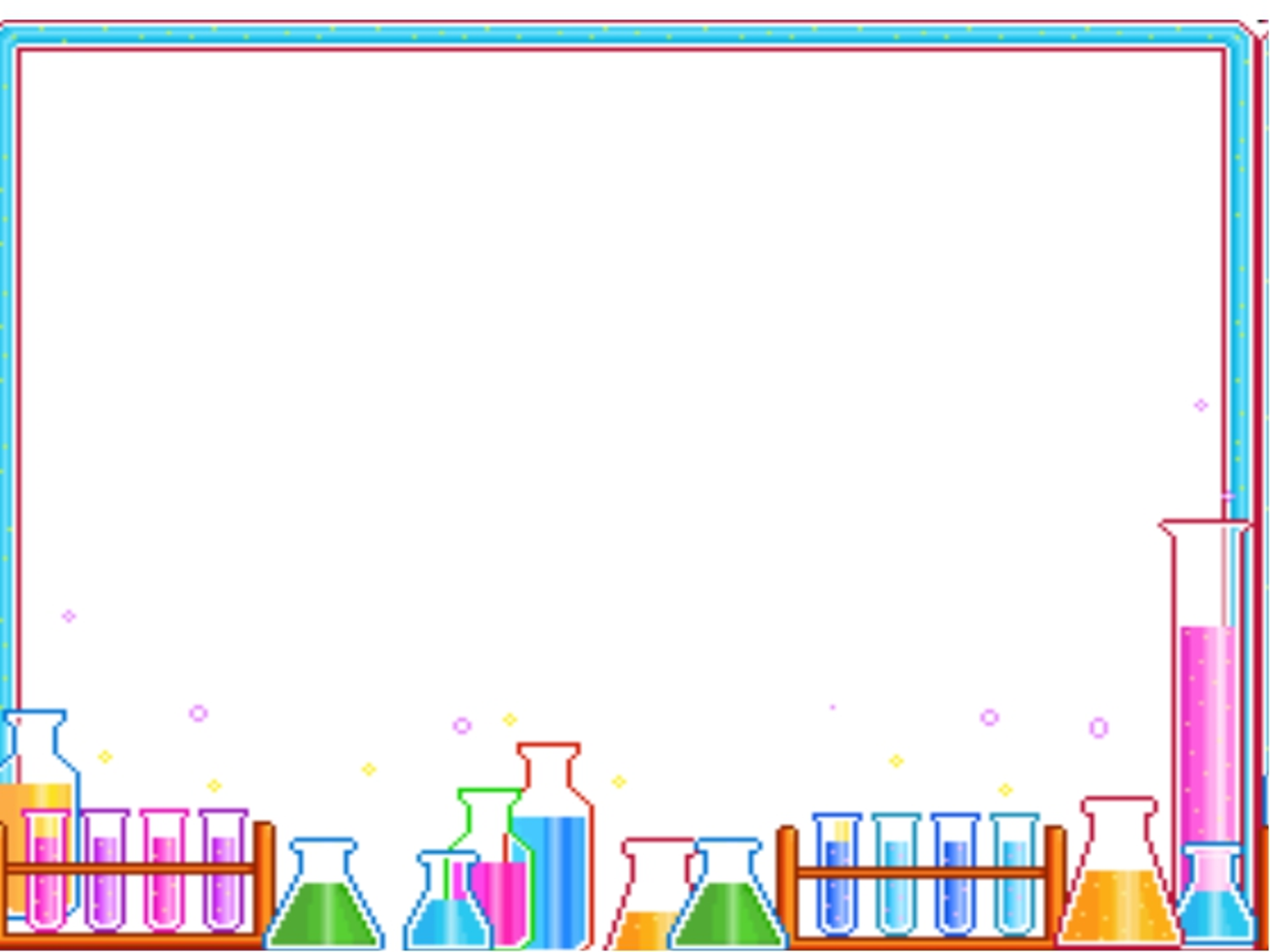 ОСНОВНОЙ ЭТАП
Цель: Внедрение опытно – экспериментальной деятельности в летне-оздоровительный период
«ИГРЫ-ЭКСПЕРИМЕНТЫ 
С ВОДОЙ»
«ИГРЫ-ЭКСПЕРИМЕНТЫ 
С ВОЗДУХОМ
«ИГРЫ-ЭКСПЕРИМЕНТЫ С ПЕСКОМ
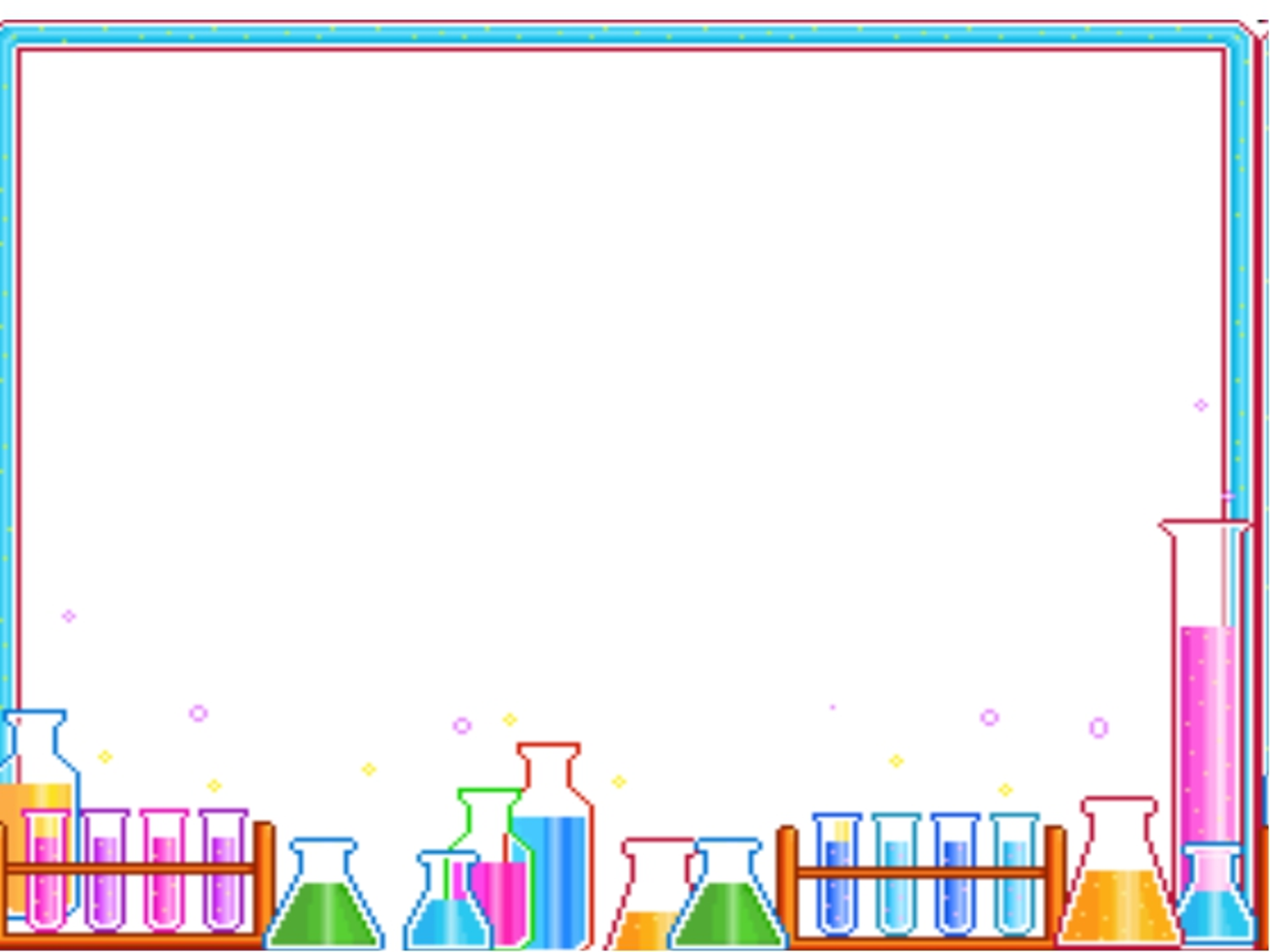 «ВОЛШЕБНИЦА  ВОДА»
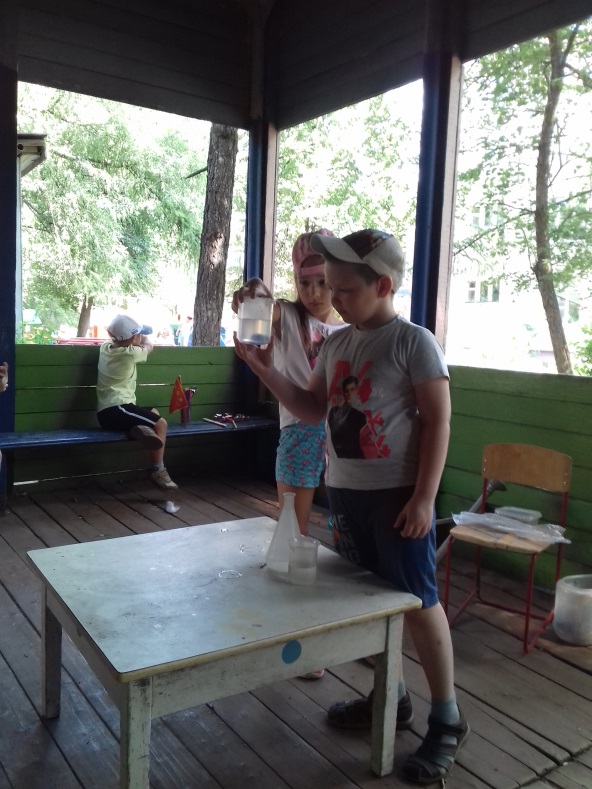 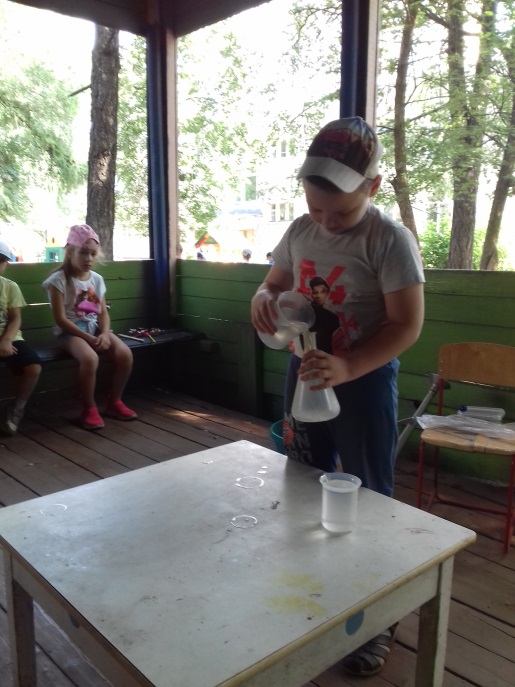 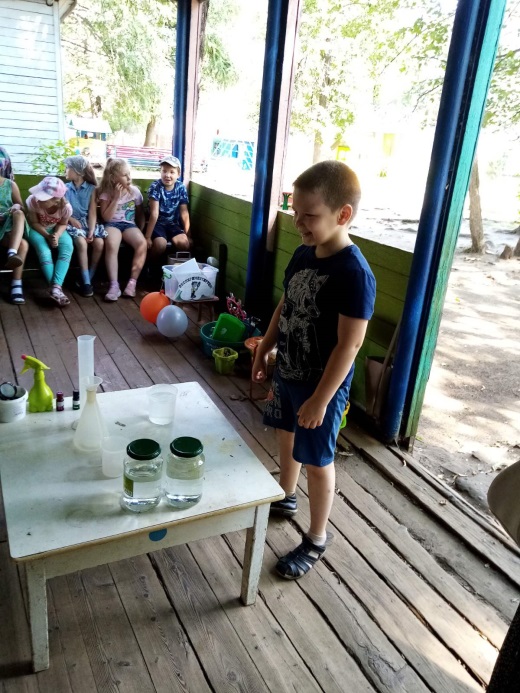 Из опытов мы узнали, что вода не имеет формы, вкуса, запаха, цвета, а принимает форму другого сосуда, обладает свойством текучести.
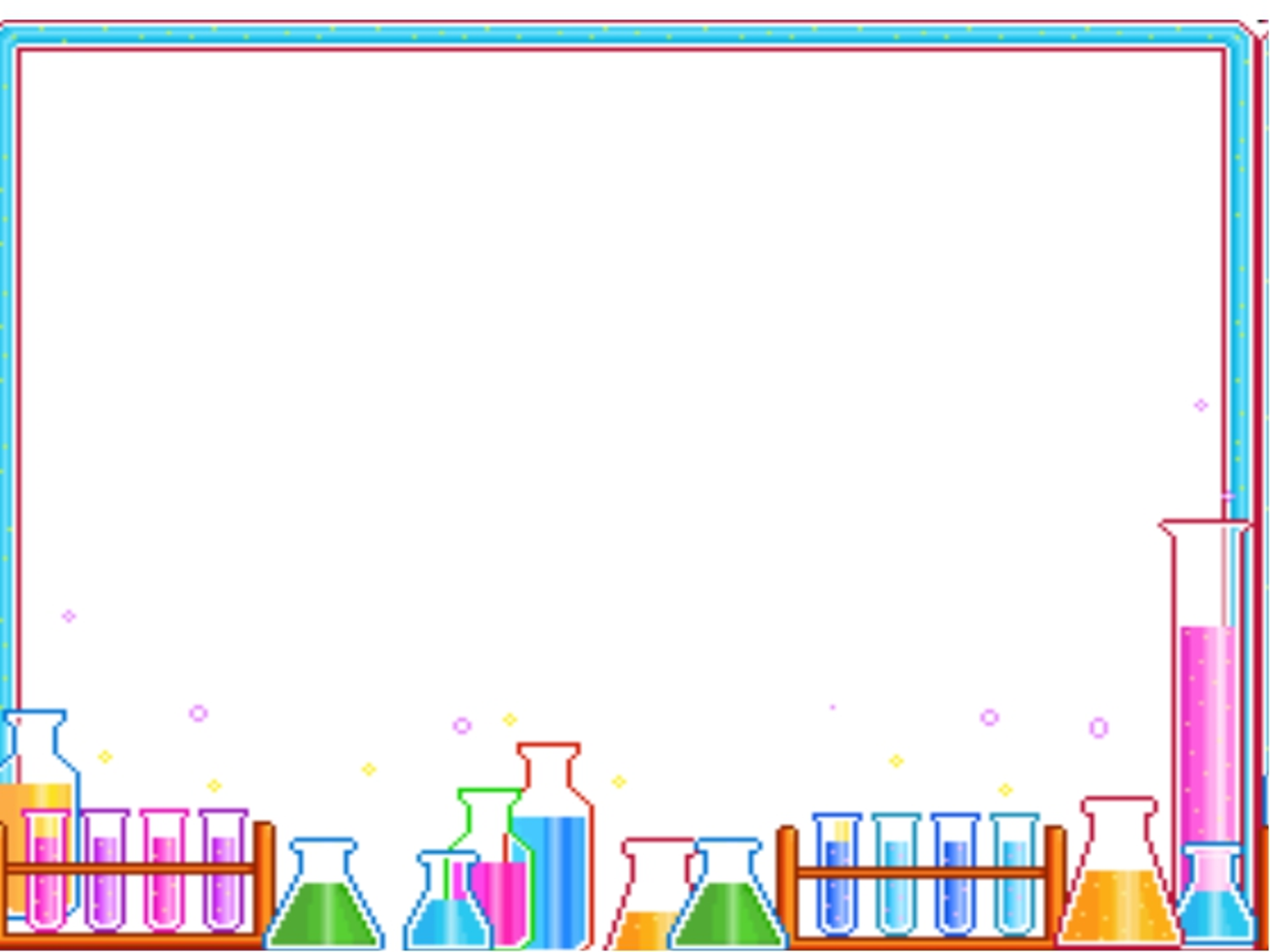 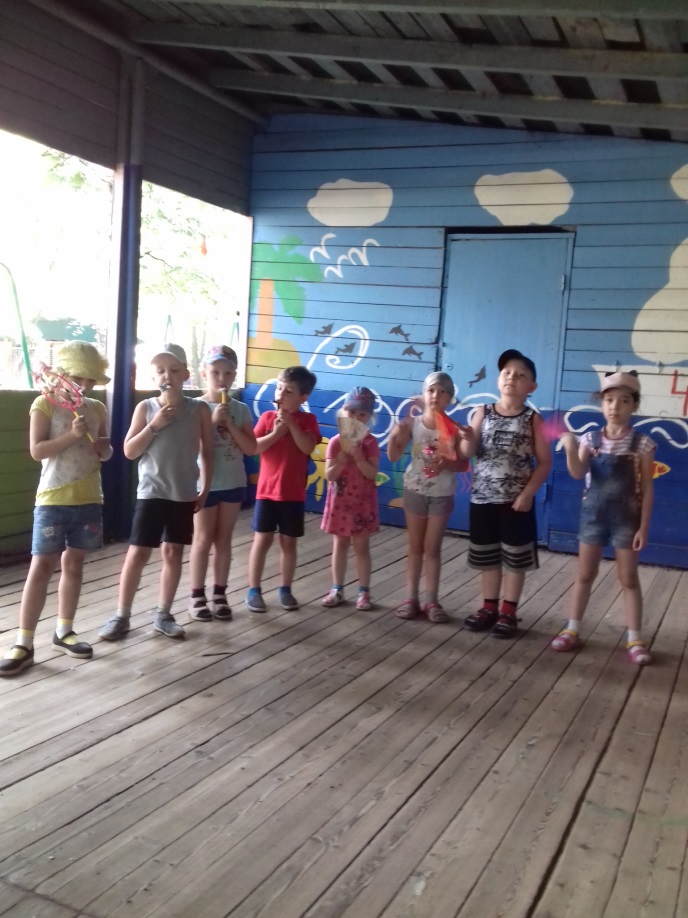 ВОЗДУХ - НЕВИДИМКА
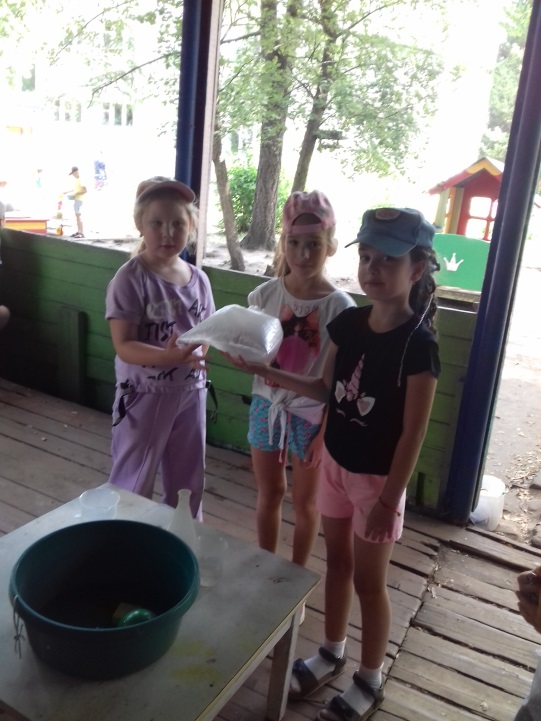 Из опытов мы узнали, что воздух невидим, не имеет определенной формы, распространяется во всех направлениях и не имеет собственного запаха.
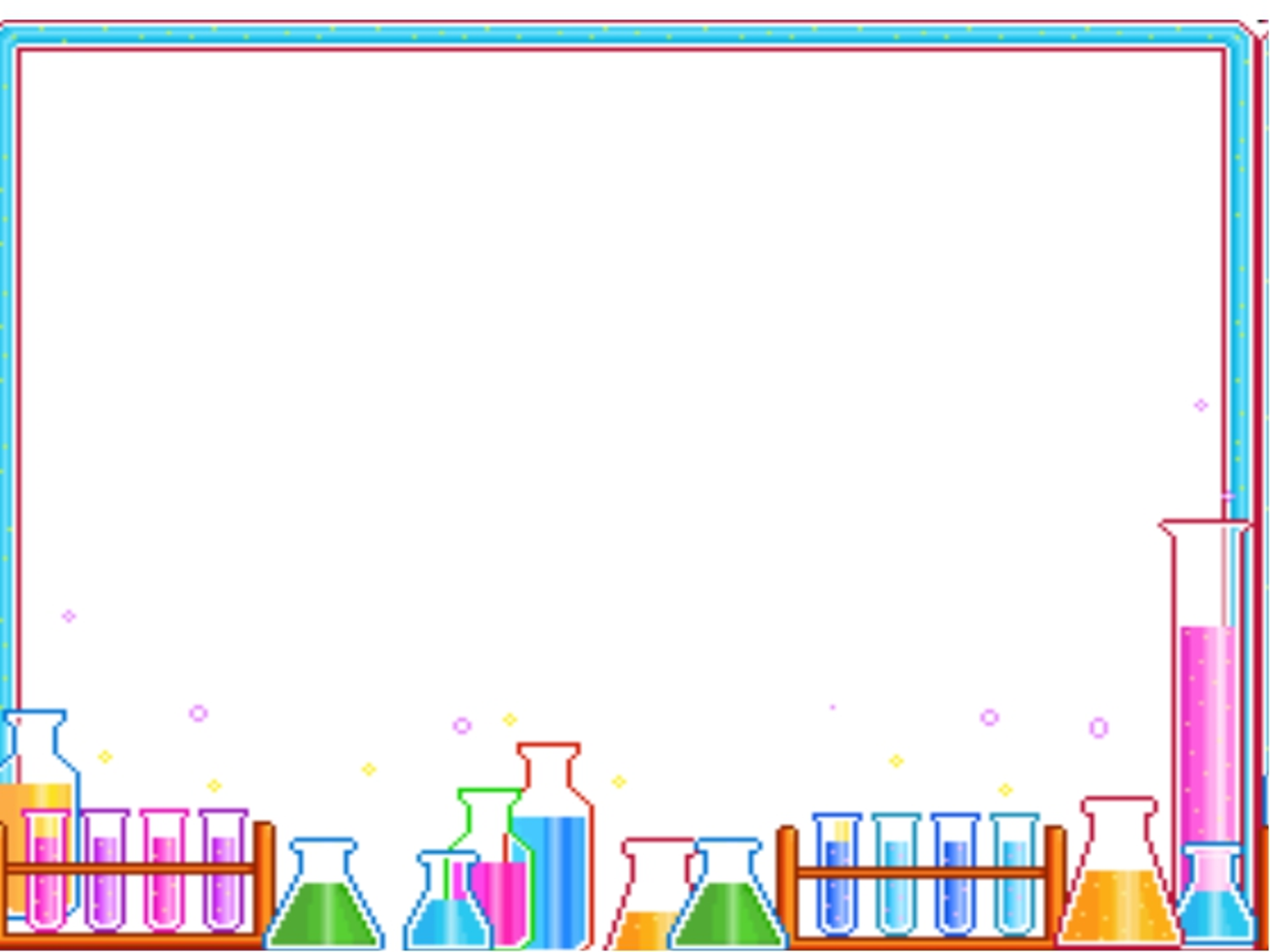 ПЕСОЧНАЯ СТРАНА
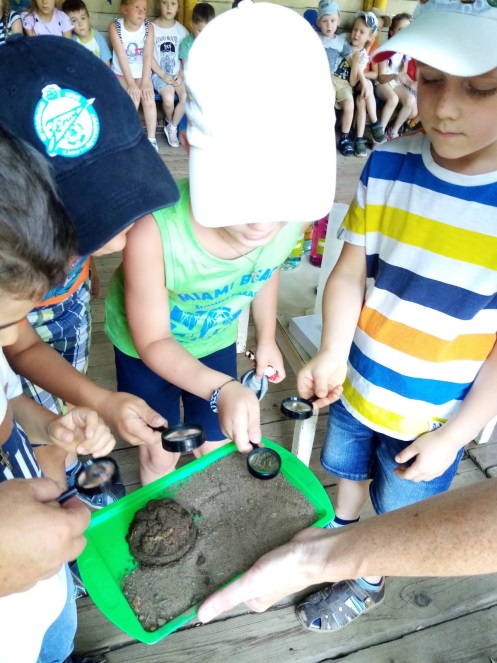 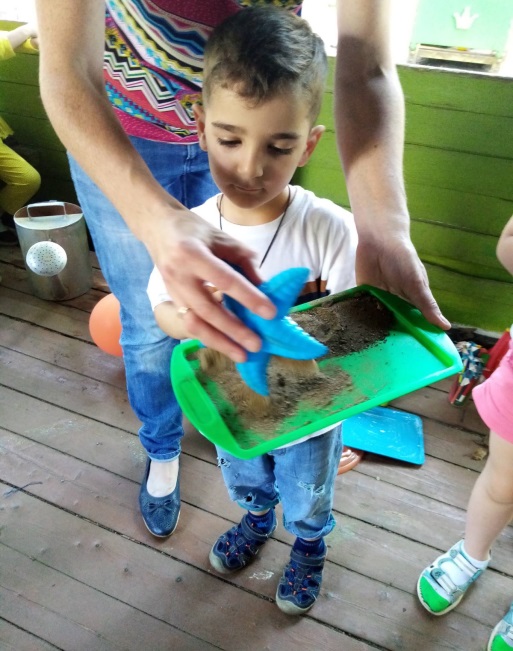 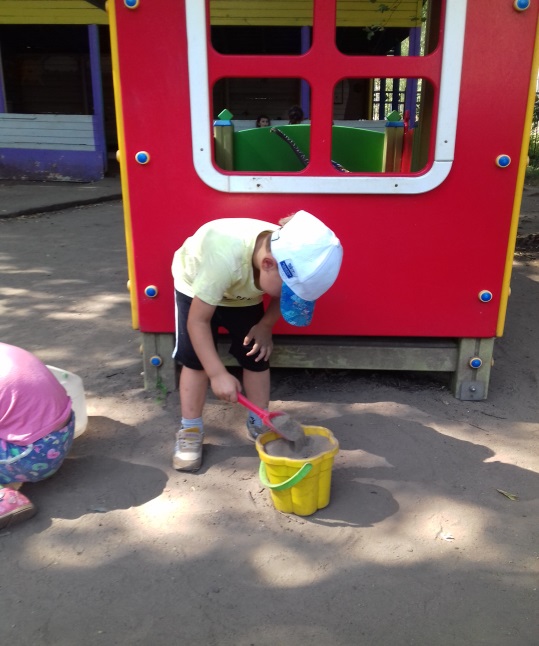 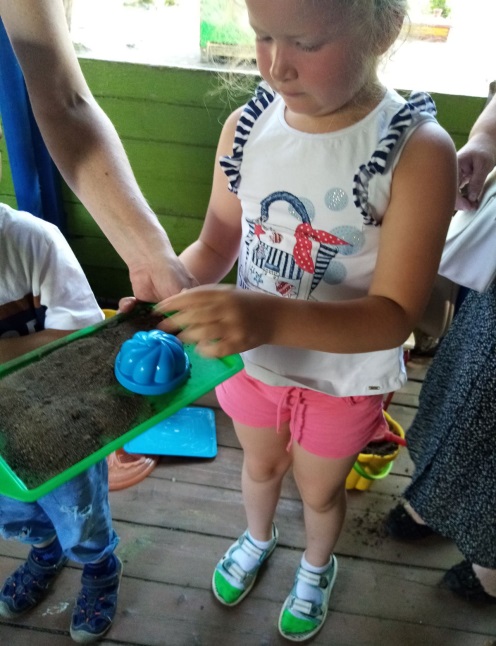 Из опытов мы узнали, что песок сыпучий, состоит из песчинок, может двигаться; мокрый песок принимает любую форму и из него можно лепить.
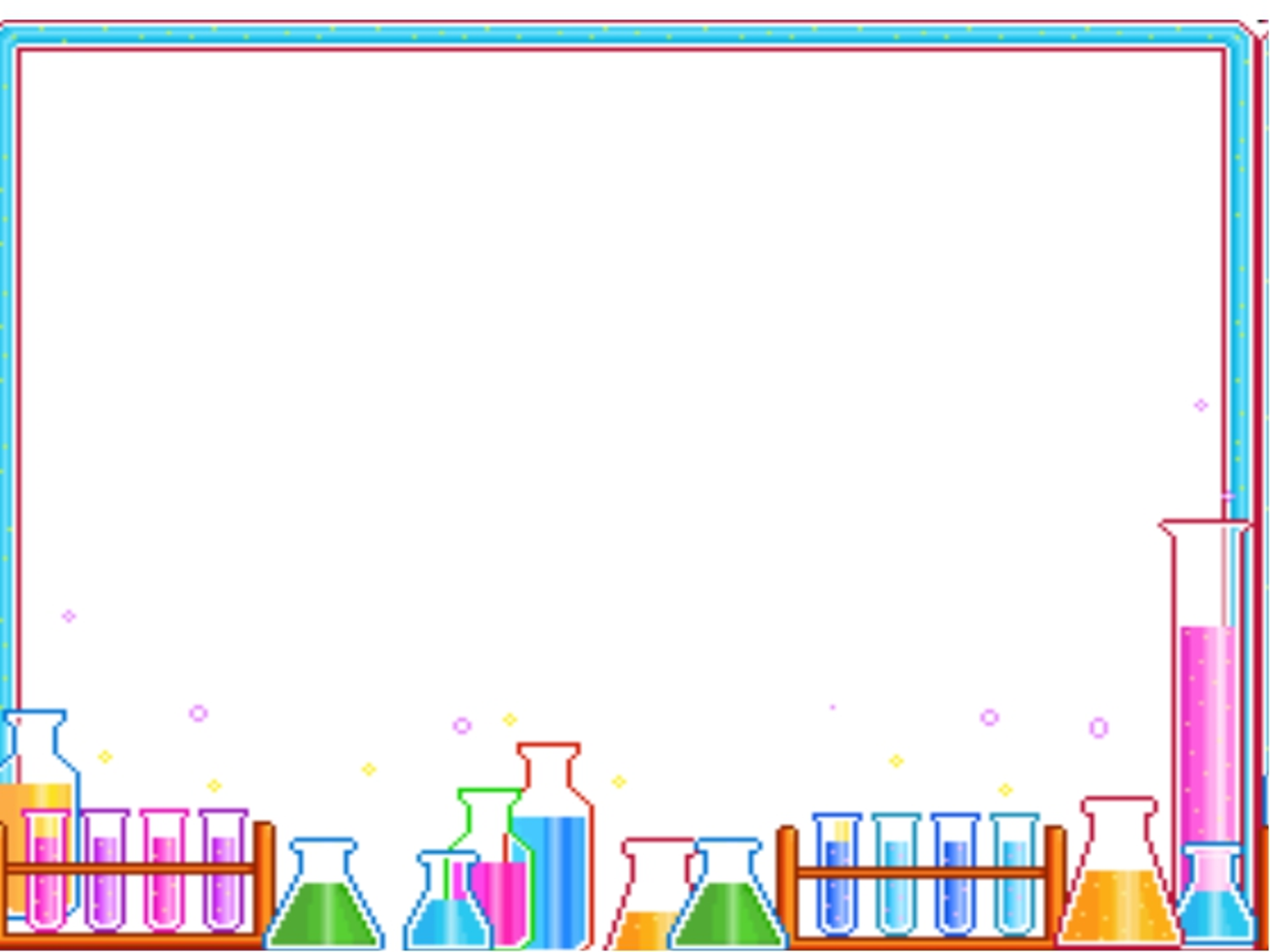 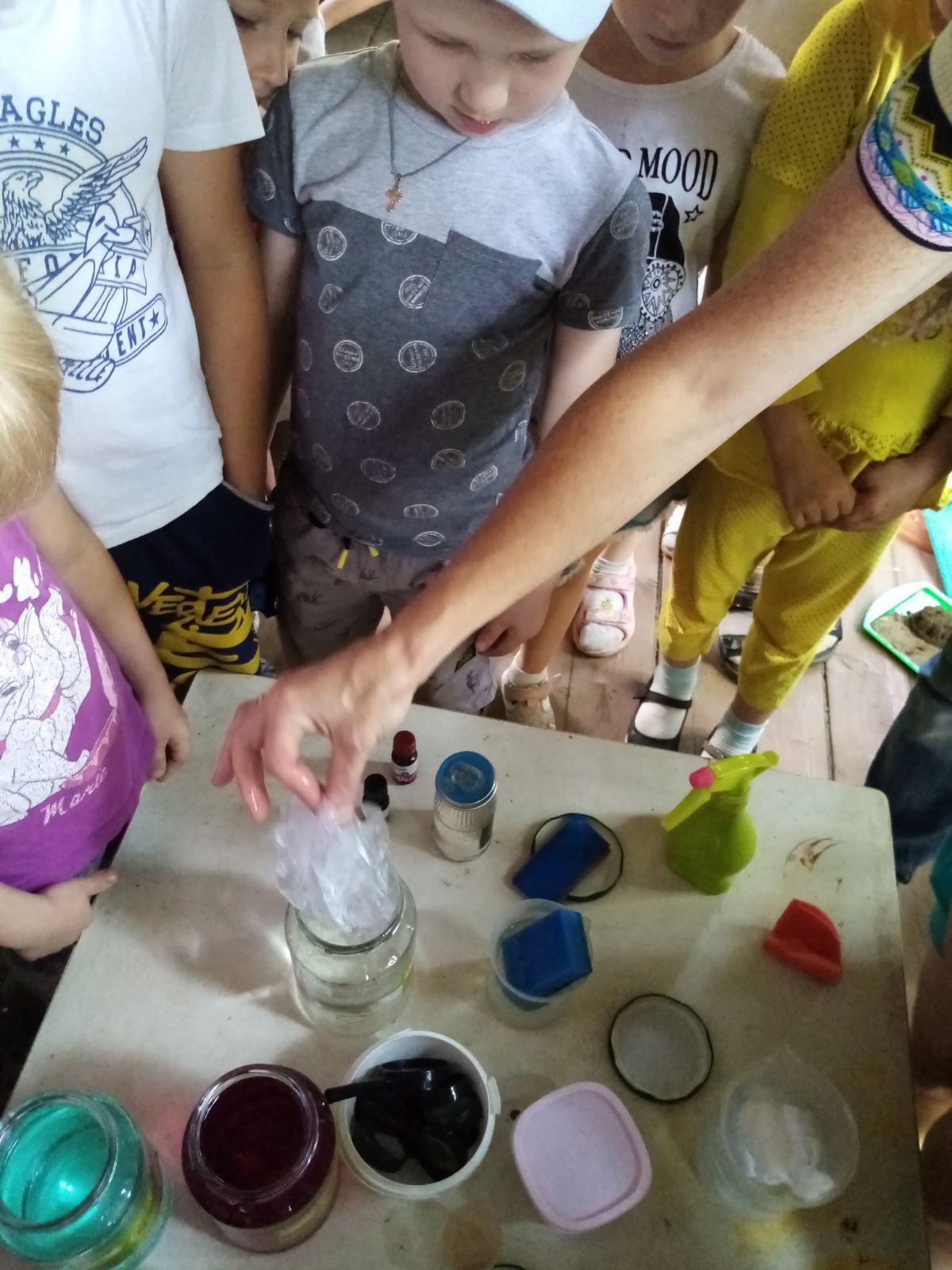 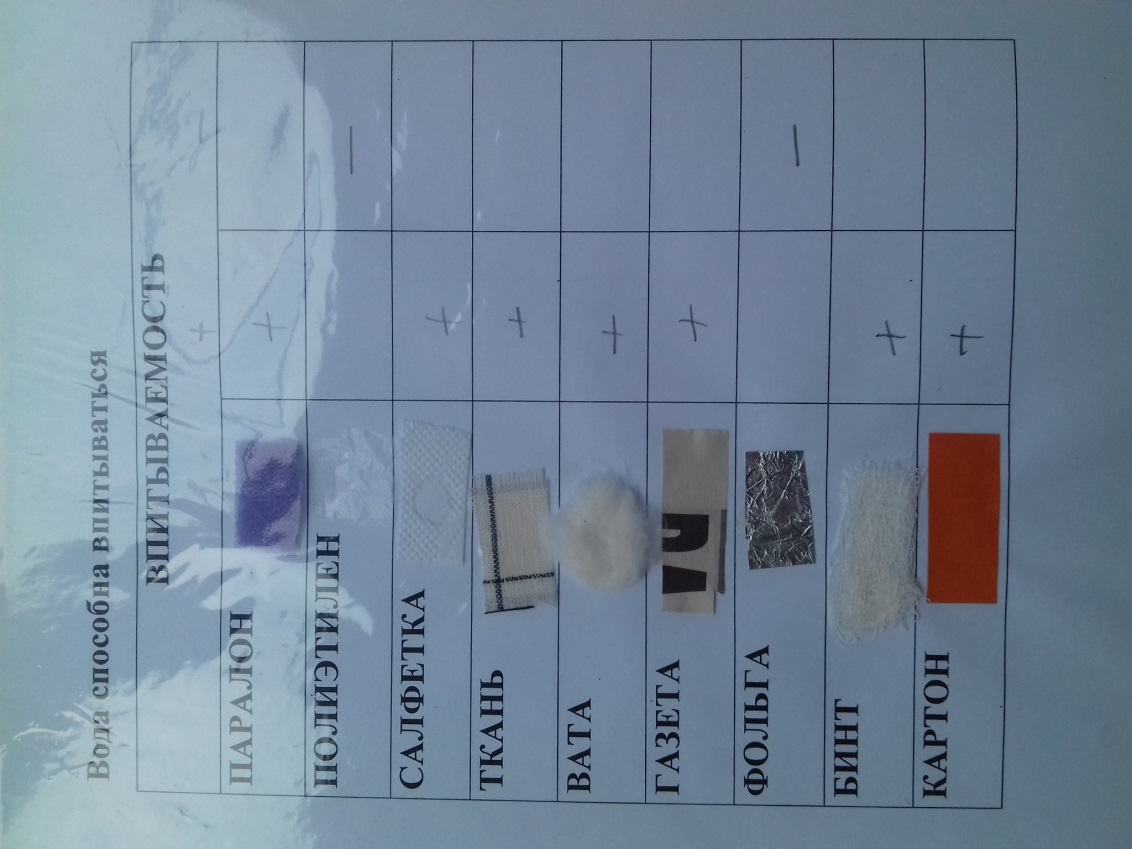 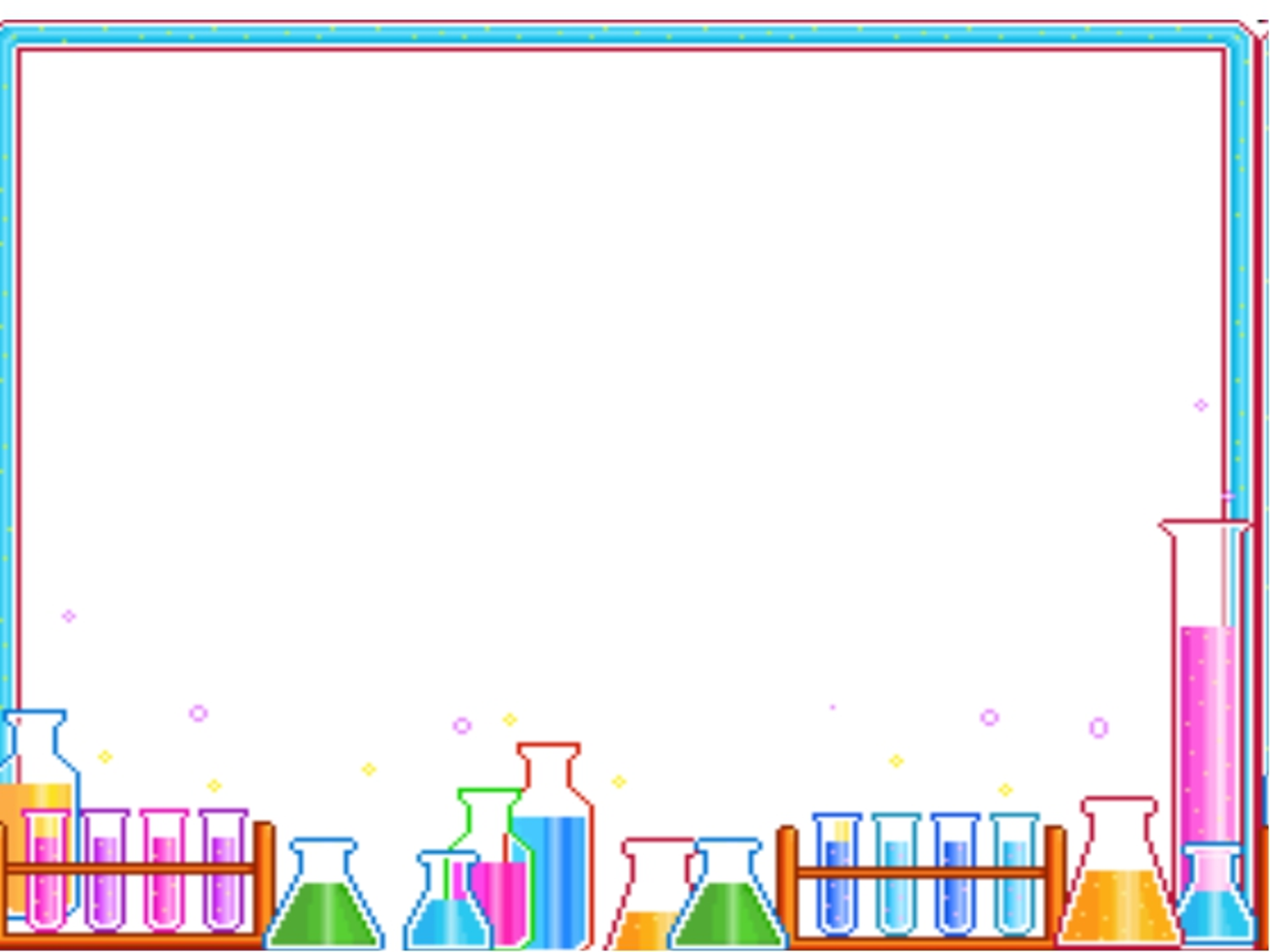 ЗАКЛЮЧИТЕЛЬНЫЙ ЭТАП
Цель: Определить эффективность проведенной работы и провести анализ полученных результатов.
ПРЕЗЕНТАЦИЯ ПРОЕКТА
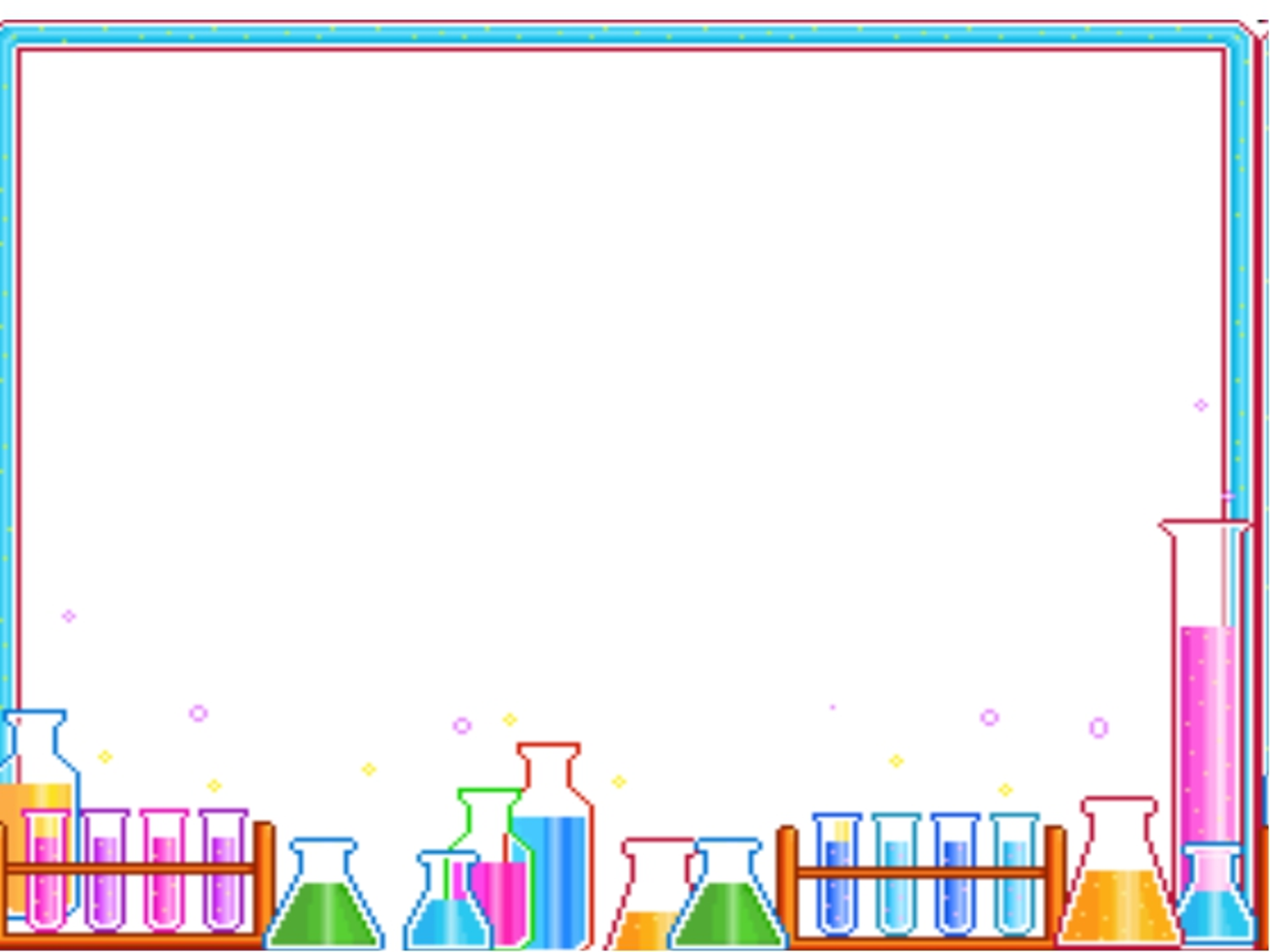 СПАСИБО ЗА ВНИМАНИЕ!